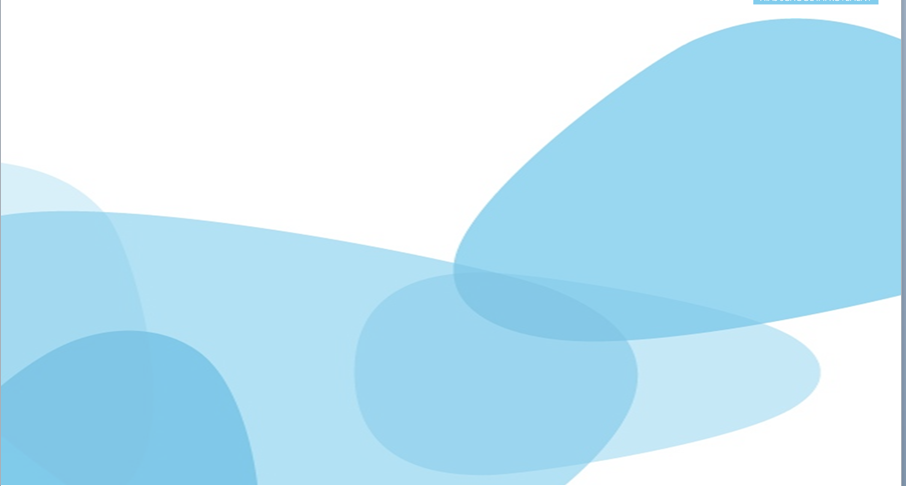 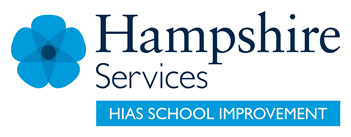 HIAS Blended Learning Resource
Year 1
Measures 

Measures- time (linked with addition and subtraction
HIAS maths  Team
Spring 2021
Final version

© Hampshire County Council
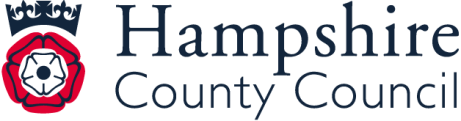 HIAS Blended Learning Resource
These slides are intended to support teachers and pupils with a blended approach to learning, either in-class or online. The tasks are intended to form part of a learning journey and could be the basis of either one lesson or a short sequence of connected lessons. 
The 4-step Polya model for problem solving has been used to provide a structure to support reasoning. Teachers may need to use more or fewer steps to support the range of learners in their class.
Teachers should delete, change and add slides to suit the needs of their pupils. Extra slides with personalised prompts and appropriate examples based on previous teaching may be suitable. When changing the slide-deck, teachers should consider:
Their expectations for the use of representations such as bar models, number lines, arrays and  diagrams.
Which strategies and methods pupils should use and record when solving problems or identifying solutions. This could include a range of informal jottings and diagrams, the use of tables to record solutions systematically and formal or informal calculation methods.
Teachers may also wish to record a ‘voice over’ to talk pupils through the slides.
HIAS Blended Learning Resource
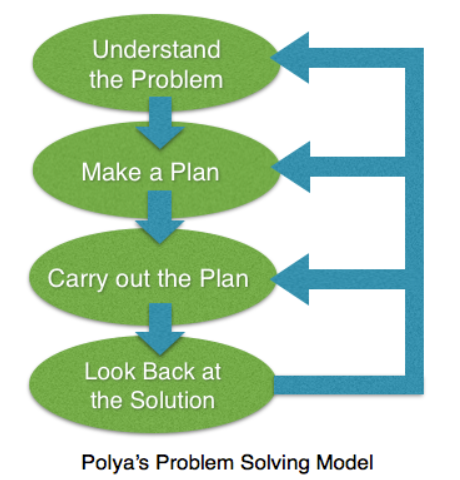 1945 George Polya published  ‘How To Solve It’ 2nd ed., Princeton University Press, 1957, ISBN 0-691-08097-6.
HIAS Blended Learning Resource
Maths focus: Measures linked with addition.
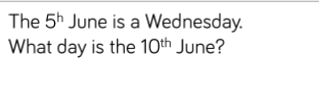 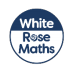 HIAS Blended Learning Resource
Understand the problem
I need to know the order of the days of the week and be able to start from Wednesday.

I need to find out how many days are between 5th and 10th of June. I can use my addition and subtraction facts.
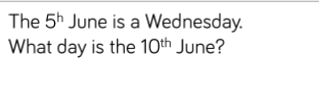 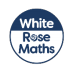 HIAS Blended Learning Resource
Make a Plan
Step 1: 
Find the difference between 5 and 10 by subtracting (how many days between 5th and 10th)

Step 2: Label each date with the day of the week. Keep track on the number line.


Step 3:
Answer in a full sentence.
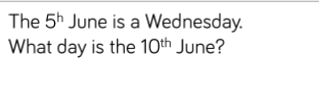 Step 1: Find the difference between 5 and 10 by subtracting (how many days between 5th and 10th)
5 days later
5th
10th
10 – 5 = 5 days difference

There are 5 days between 5th and 10th of June. 

The 10th of June is 5 days later.
HIAS Blended Learning Resource
Carry out your plan: show your reasoning
Step 1: 
10 – 5 = 5 
It was 5 days later

Step 2: 
List days of the week in order from Wednesday: Thursday, Friday, Saturday, Sunday, Monday (stop on 5th day)

Step 3:
On the 10th of June the day will be Monday.
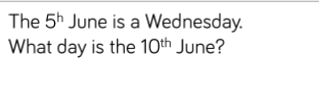 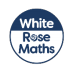 Step 2 
List days of the week in order from Wednesday: 

Thursday, Friday, Saturday, Sunday, Monday (stop on 5th day)
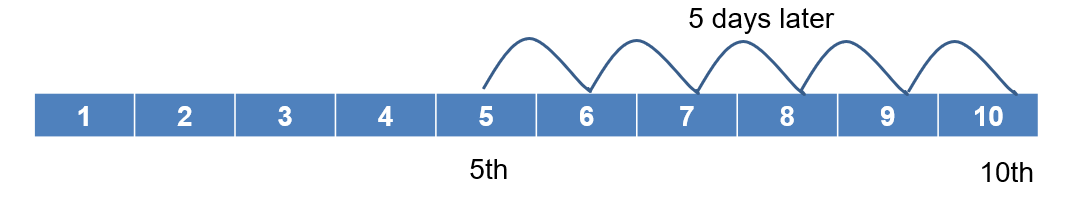 Friday
Sunday
Thursday
Saturday
Monday
Wednesday
Step 3:
Answer in a full sentence.
The 10th of June  will be a Monday
HIAS Blended Learning Resource
Review your solution: does it seem reasonable?Which steps/ parts did you find easy and which harder?
How could you check?

Repeat each day with date:

Wednesday 5th June
Thursday 6th June
Friday 7th June
Saturday 8th June
Sunday 9th June
Monday 10th June.
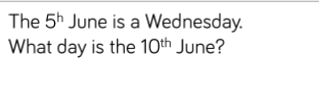 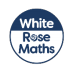 HIAS Blended Learning Resource
Now try this one
Understand the problem

Make a plan

Carry out your plan: show your reasoning 

Review your solution: does it seem reasonable?

Think about your learning: which parts of the problem did you find easy and which parts did you find harder?
TASK variation
If today is Monday 8th April. 

What was the day and date 3 days ago?
HIAS Blended Learning Resource
HIAS Maths team
The HIAS maths team offer a wide range of high-quality services to support schools in improving outcomes for learners, including courses, bespoke consultancy and in-house training.  

For further details referring to maths, please contact either of the team leads:
	Jacqui Clifft : Jacqui.clifft@hants.gov.uk
	Jo Lees: Jo.Lees@hants.gov.uk

For further details on the full range of services available please contact us using the following details:
 
Tel: 01962 874820 or email: hias.enquiries@hants.gov.uk 






For further details on the full range of services available please contact us using the following details:
 
Tel: 01962 874820 or email: hias.enquiries@hants.gov.uk
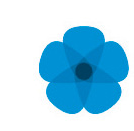 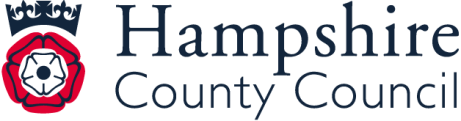